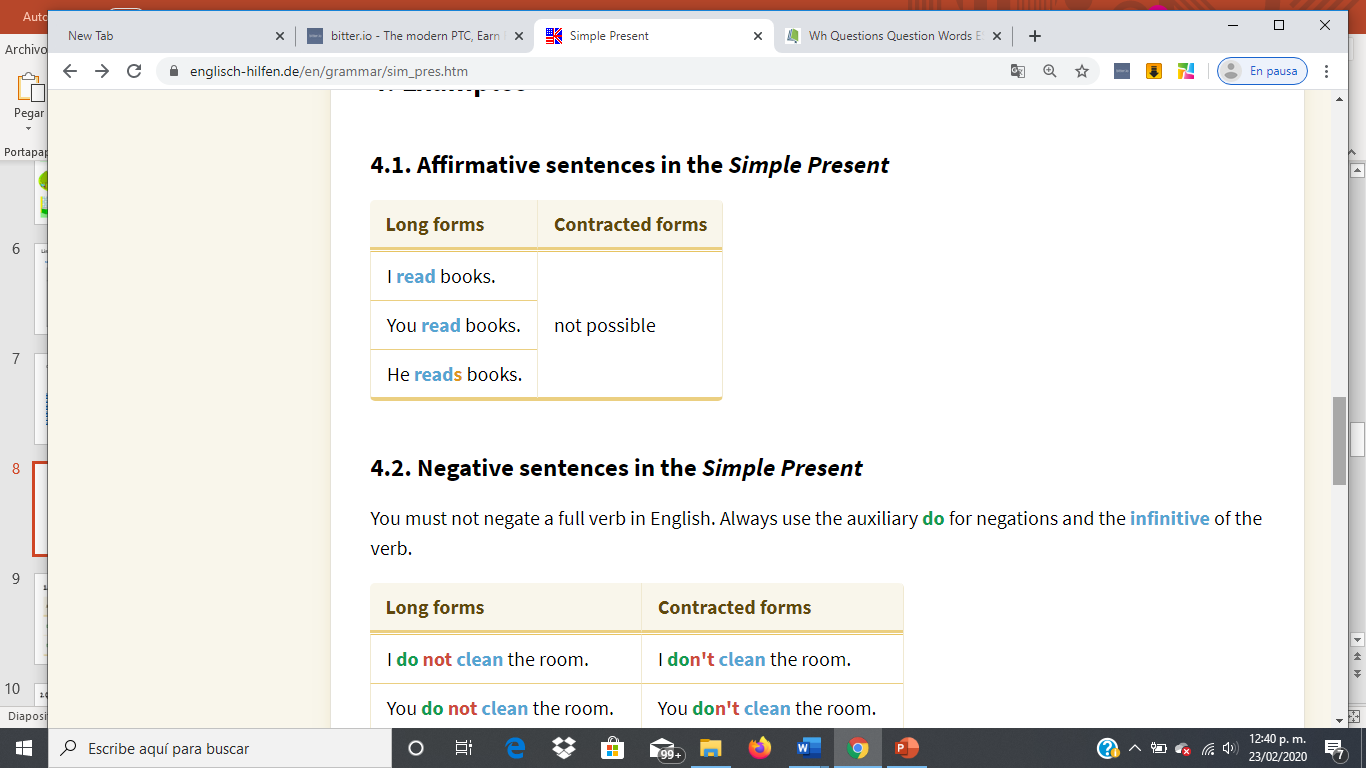 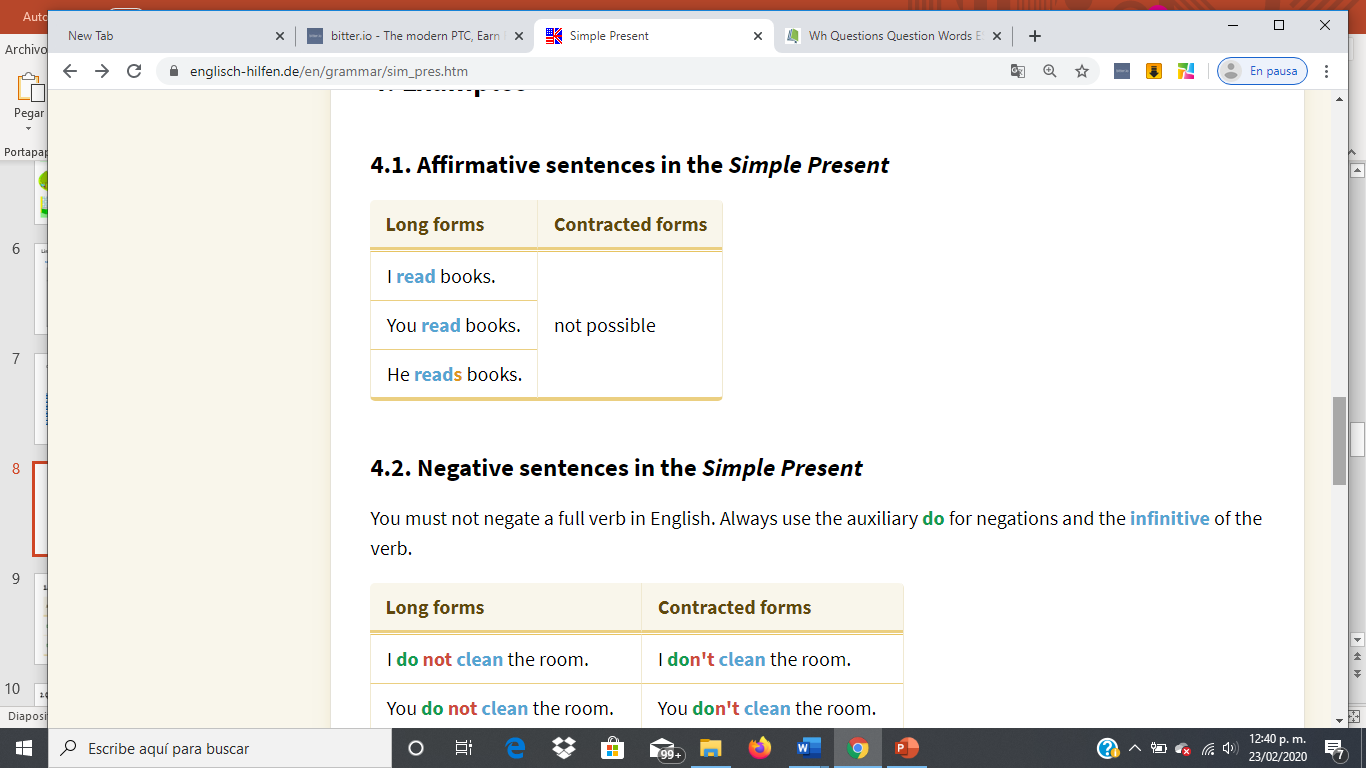 Subject + verb + Rest
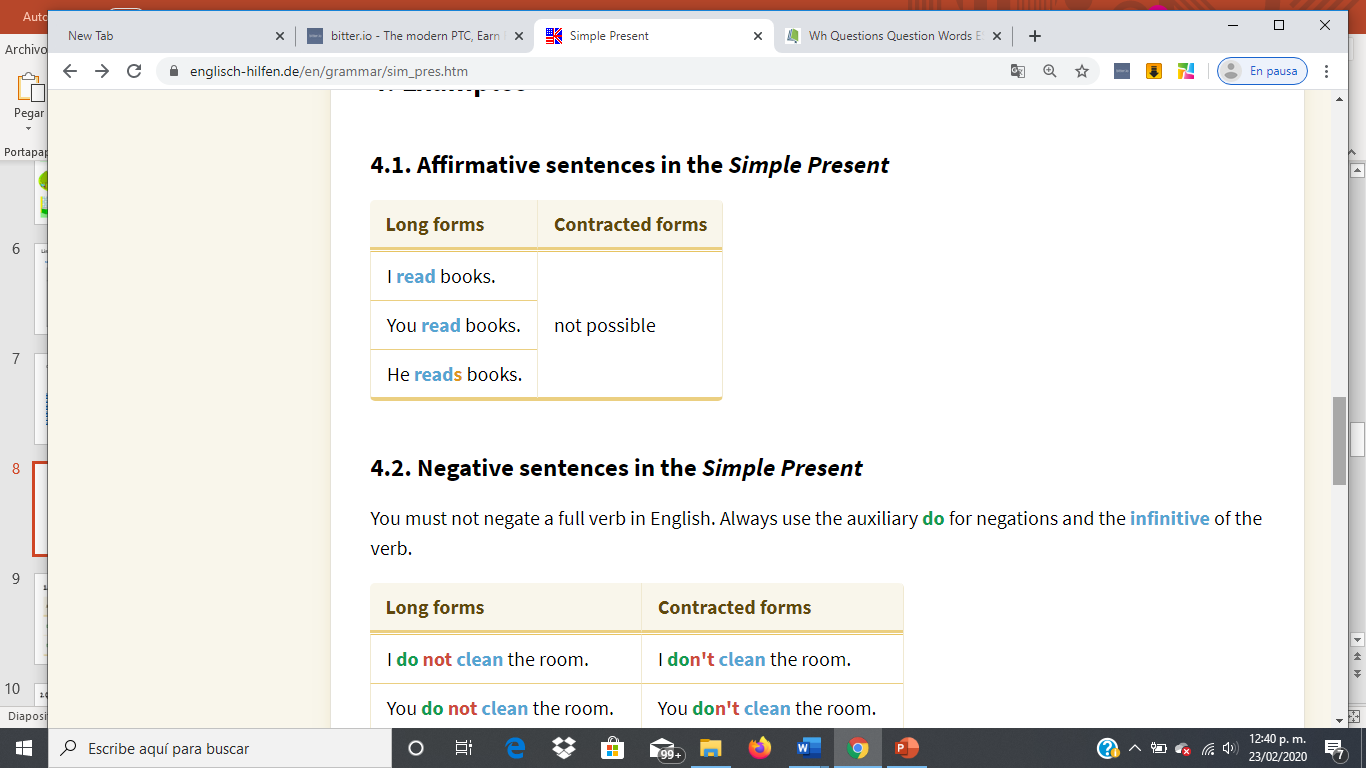 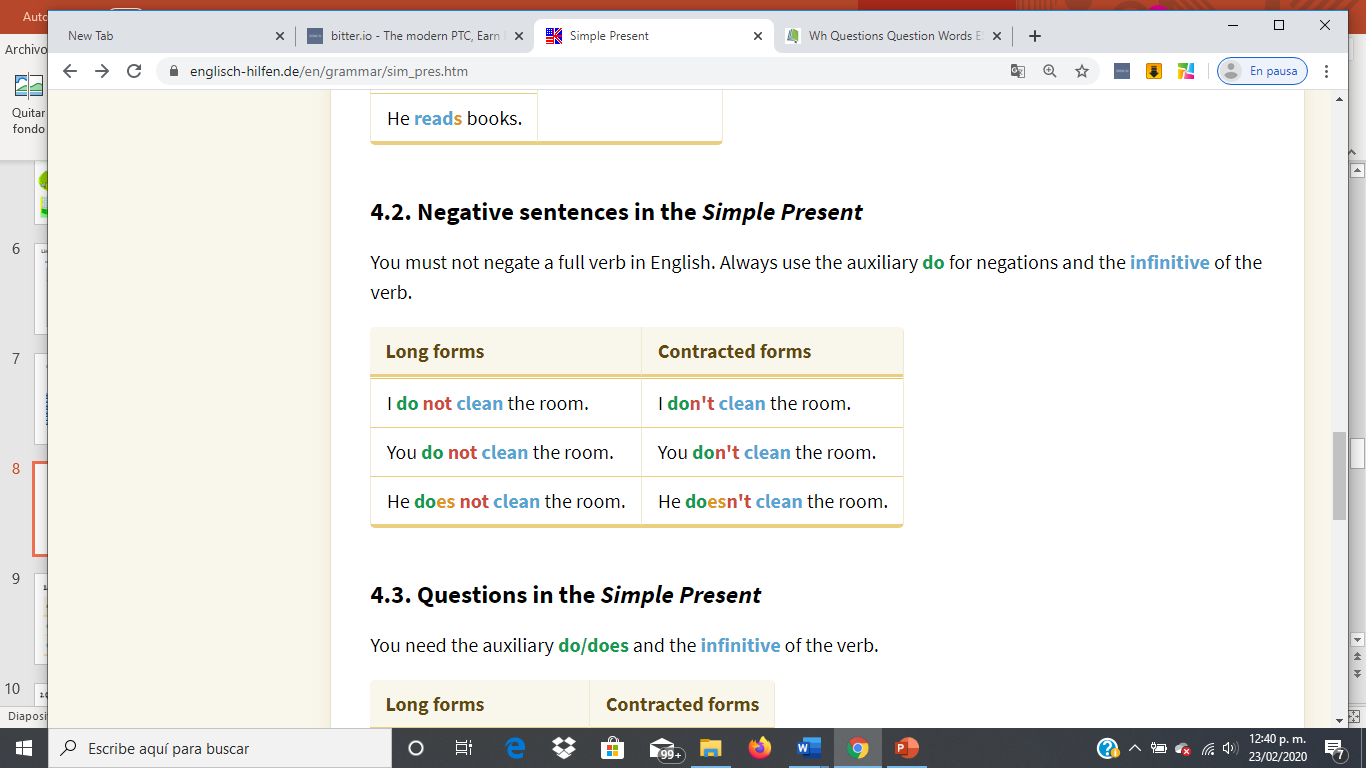 Subject + auxiliar-not  + verb  + Rest
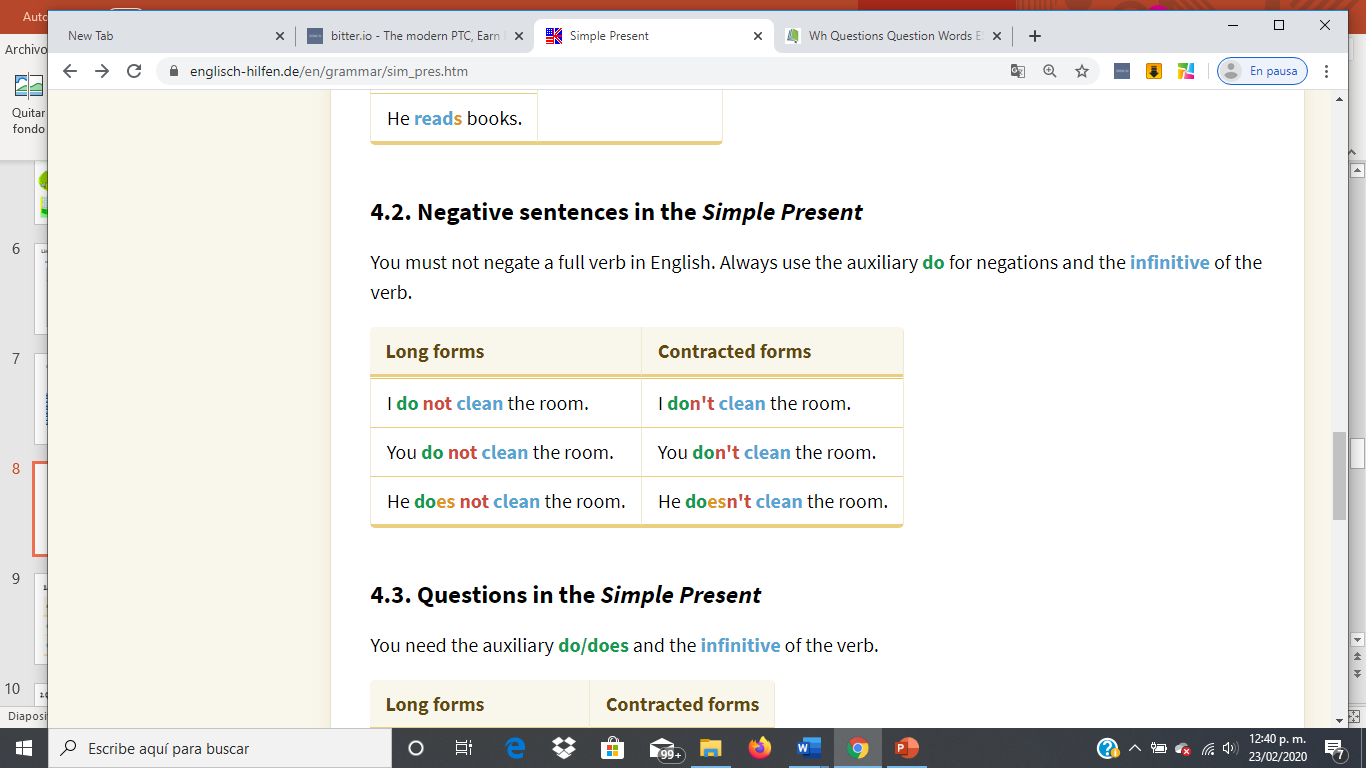 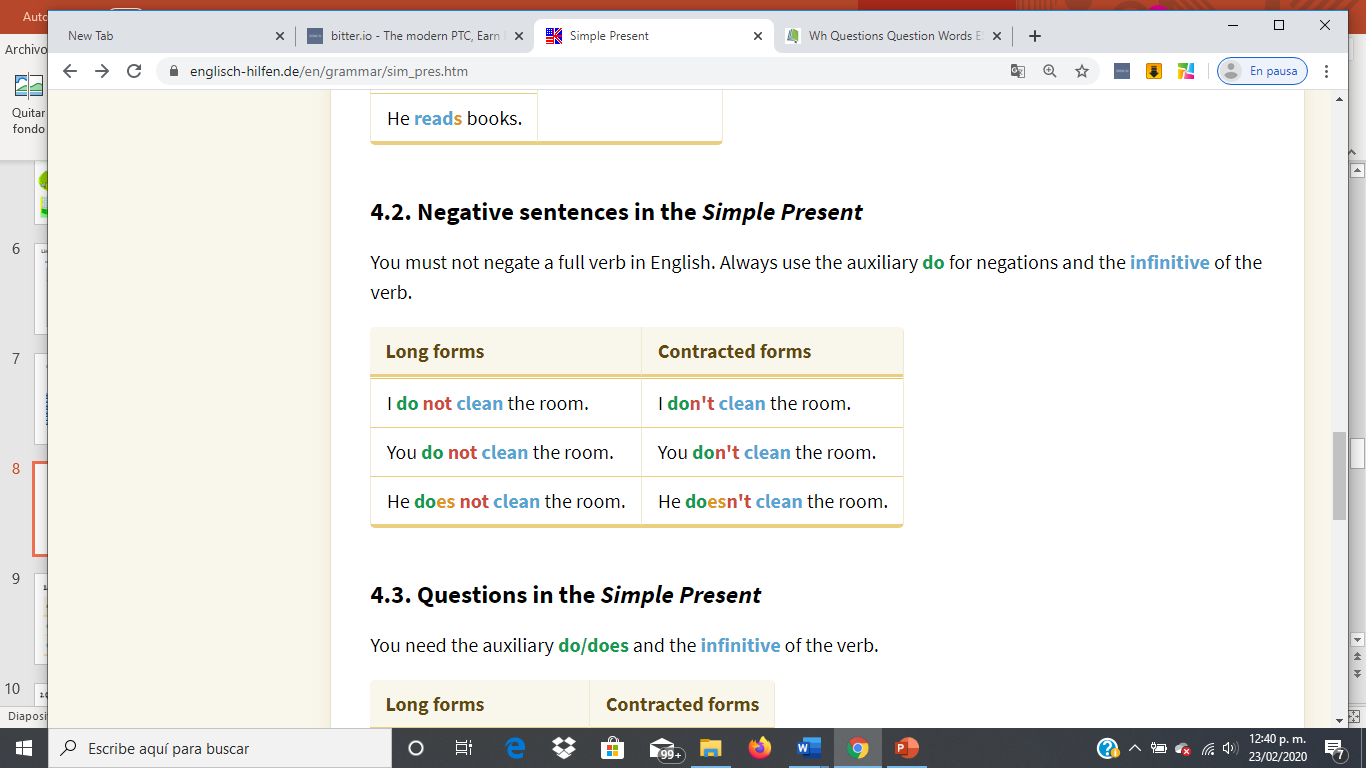 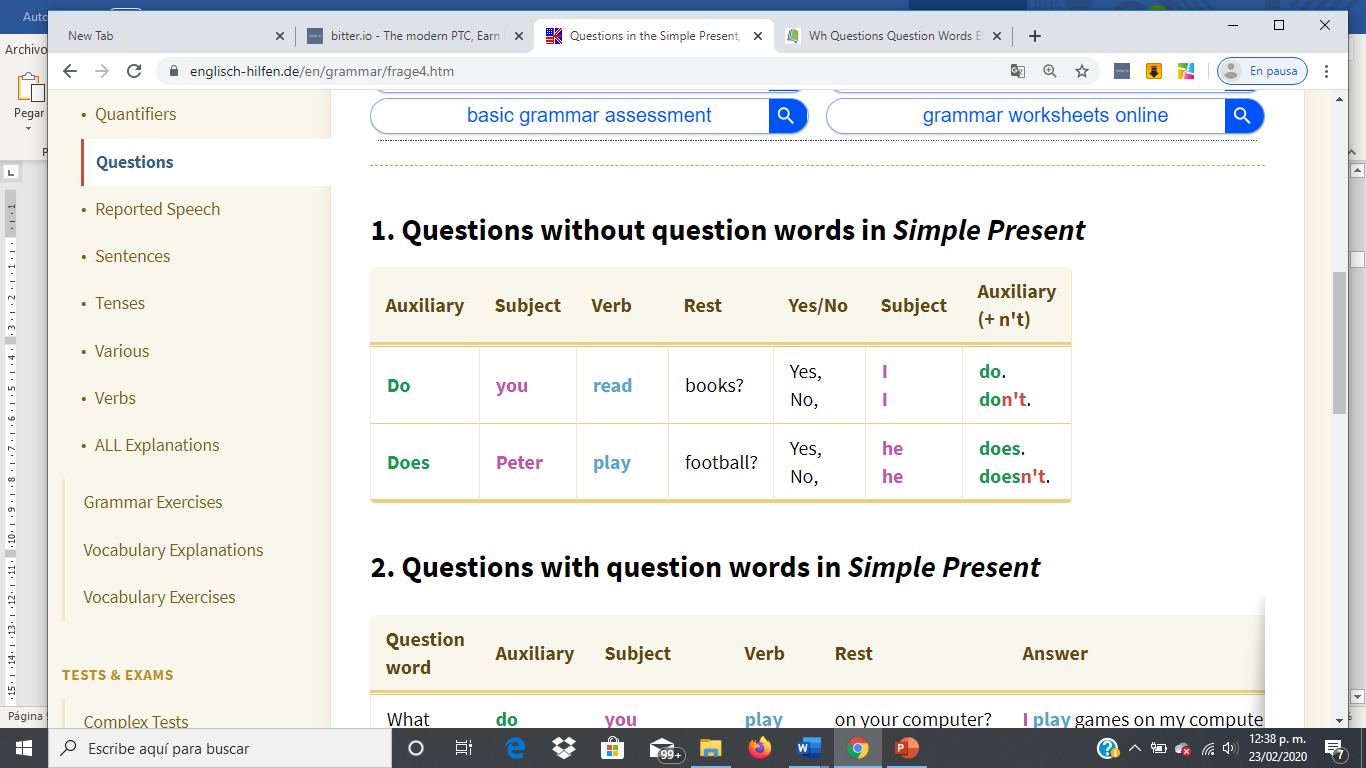 Question
Answer
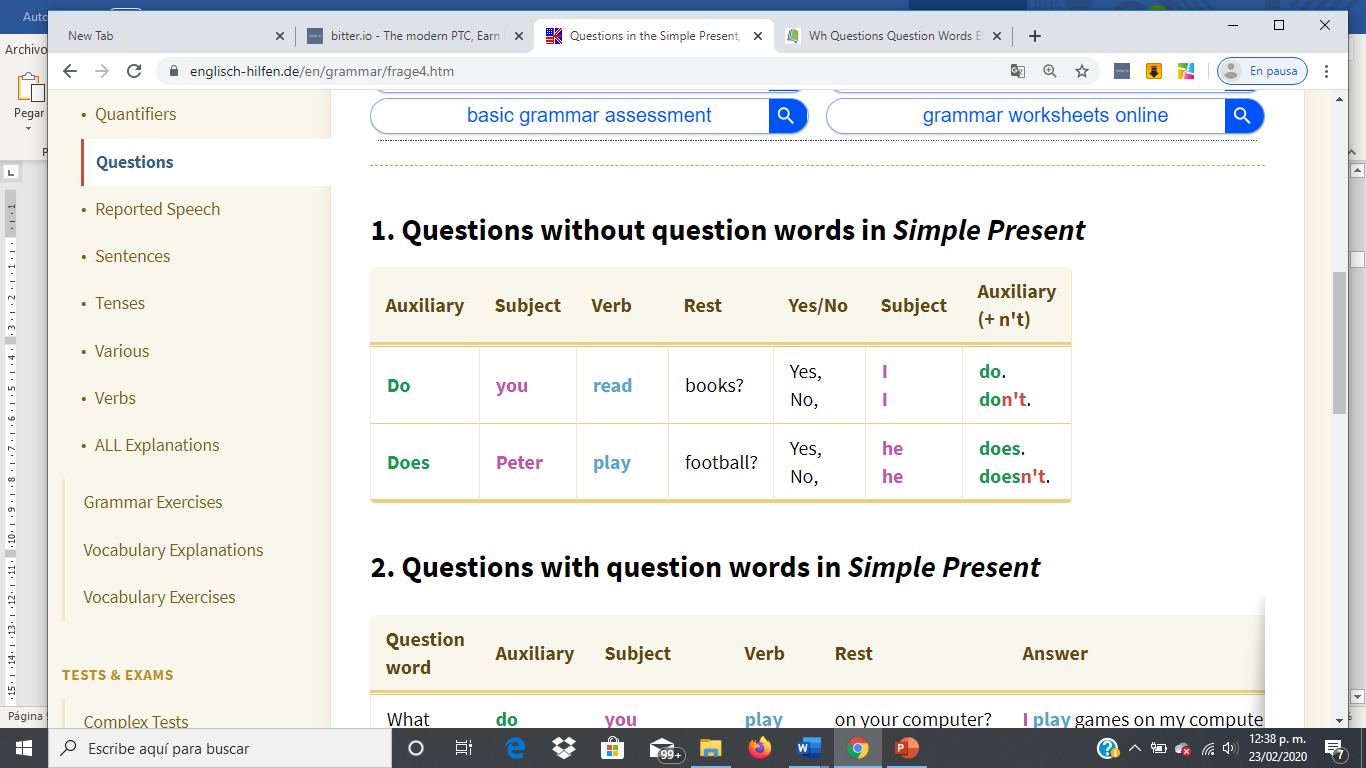 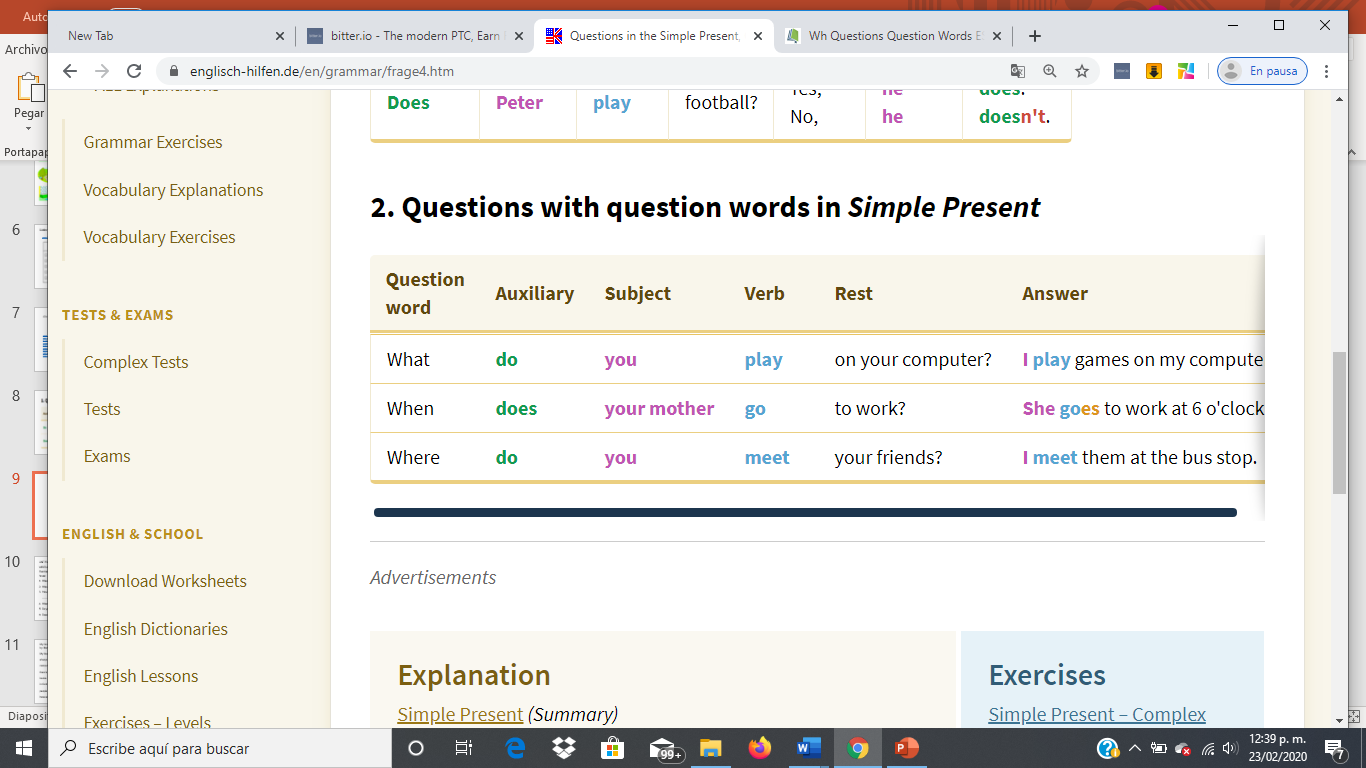 Question
Answer
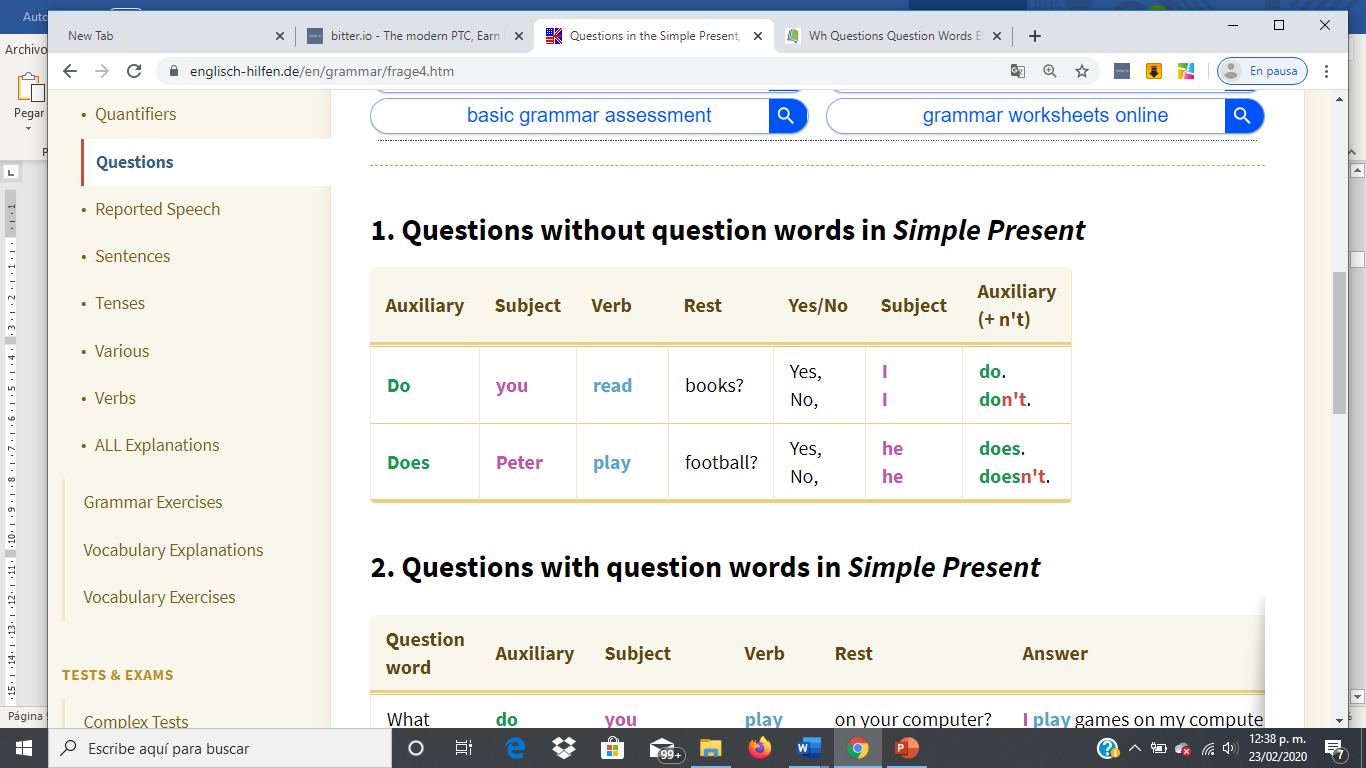 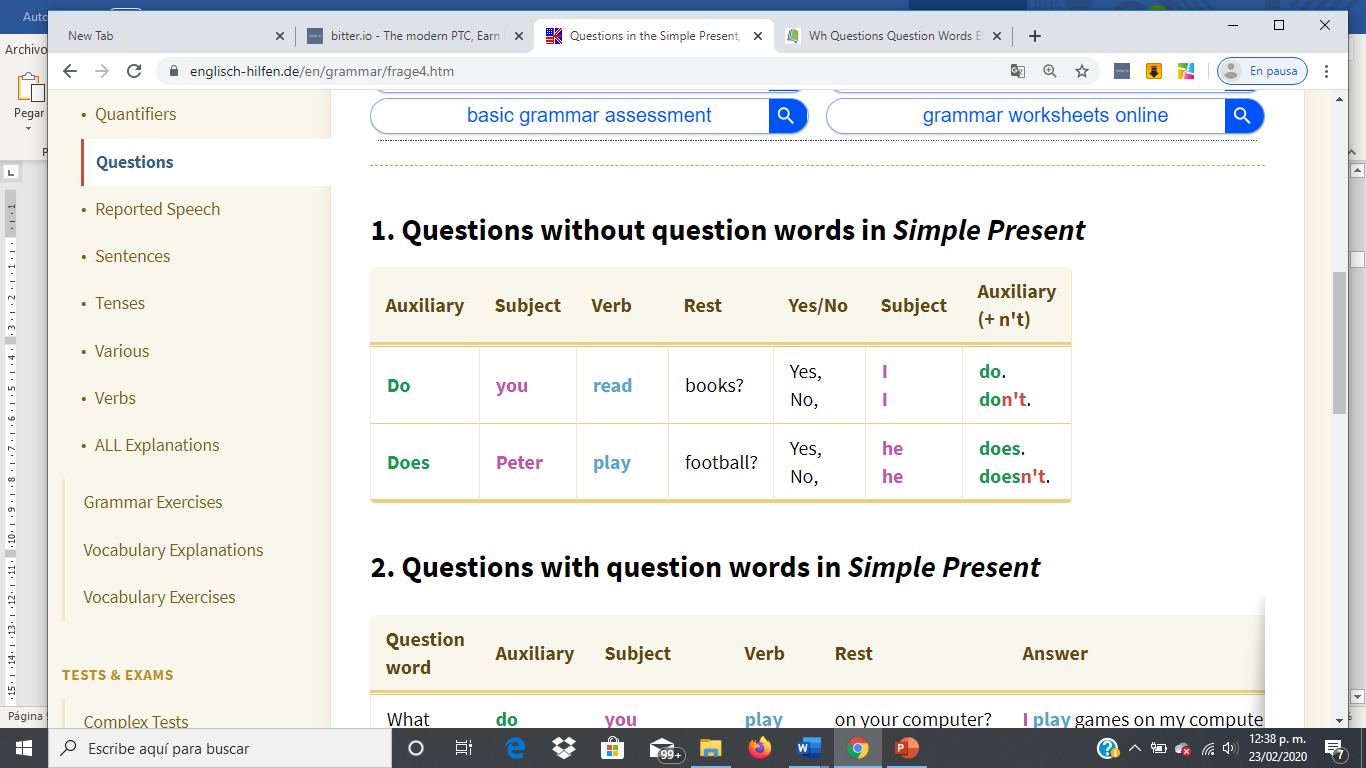 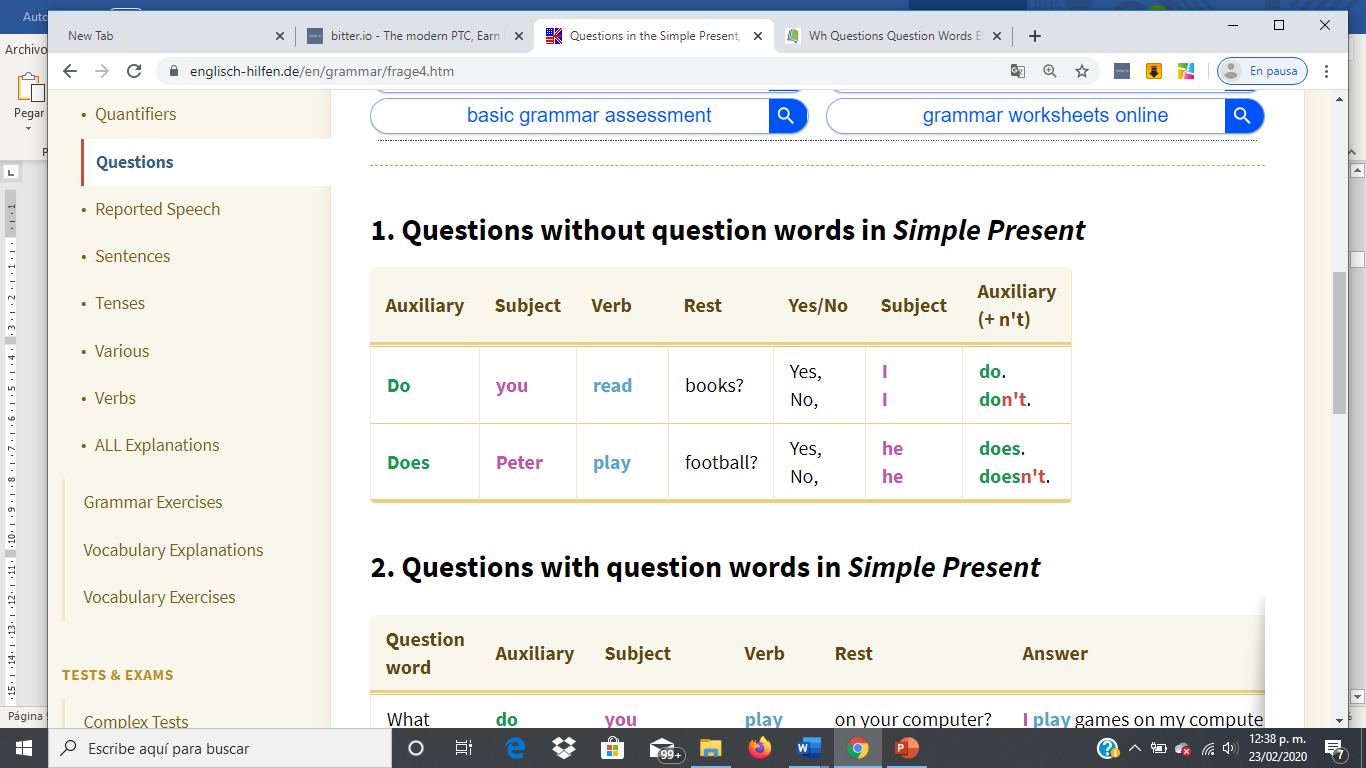 Subject   verb   Rest
Wh
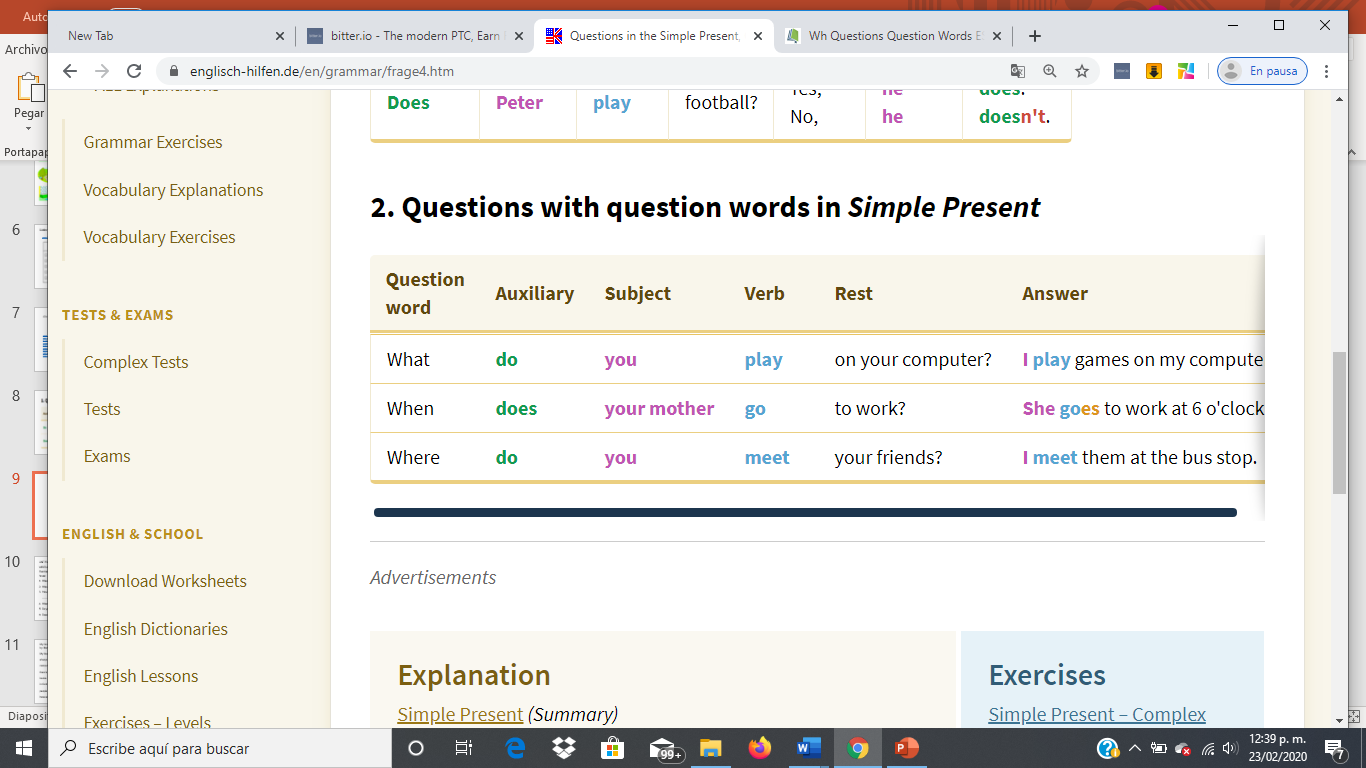 Write negative sentences
I __don´t clean_______my  bedroom.(not-clean)
Mary __doesn´t eat______ in the kitchen (not-eat)
My father ____don´t watch____ TV in the livingroom (not-watch)
They _____don´t play_______ with the dog in the yard (not-play)
We ___don´t go_______ to bed early (not-go)
Albert ___doesn´t keep____  his car in the garage (not-keep)
Answer the following questions 

Do you live in a house or an apartment?...I live in a house........................
Do you like your house?  .Yes, I do .........................................................
Does your brother has his own bedroom? Yes, he does ..............................
Does your house have a yard/ swimming pool/ a nice view/etc..?..No, it does .....
Where do you live? ..I live in a house ..........................................................
Where does your brother sleep? .My brother has own bedroom..........................